15分で解るDocker
株式会社co-meeting
パブリッククラウドエバンジェリスト
吉田パクえ
クラウド(IaaS)の仕組み
作成・変更
削除・複製
仮想
サーバ
・中にサーバができる
・サーバの管理は利用者の責任
　・OSより上を管理する
・数分で手に入る
クラウドの実際
作成・変更
削除・複製
管理
実際は自動化された仮想化基盤の
管理機構を経由している

＜パターン＞
・物理サーバを占有
・仮想基盤を占有
・全て共有
仮想
サーバ
仮想
サーバ
仮想
サーバ
仮想化基盤
仮想化基盤
仮想化基盤
物理
サーバ
物理
サーバ
物理
サーバ
入手は早くなったけど・・・
Immutable Infrastructure
Blue-Green Deployment
・仮想サーバを取り出せない
・サーバ構築作業も自動化
・冪等性が保障しにくい
面倒なものは捨ててしまえ
作り直せばいいじゃん
仮想
サーバ
アプリケーション
OSの管理
ミドルウェアの管理
アプリの開発と管理
　が面倒なのは相も変わらず
ミドルウェア
OS
開発者が求めるものは？
・完成したものをそのまま持ち込みたい
　（もしくは、全く同じことを保障してほしい）
・サイズが大きいので運びにくい
・作るのをもっと早くしたい
アプリケーション
ここだけで何とかしたい！
ミドルウェア
OS
昔からあった技術の復興 ～ コンテナ
コンテナ
アプリケーション
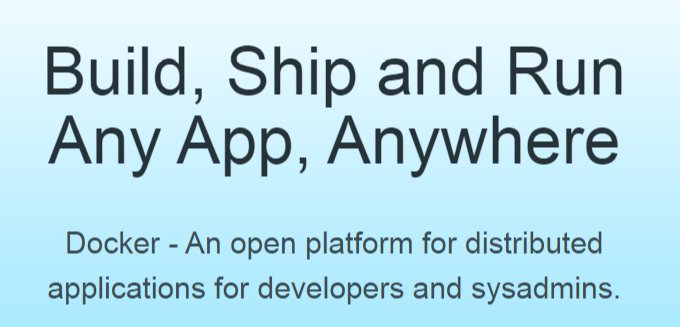 ミドルウェア
コンテナ実行基盤
OS
ミドルとアプリで塊を作り、
その下に基盤を設けることで
どこでも動く状態を確保する
物理 or 仮想
サーバ
Dockerの動き
可動部分だけを作る
ソースコード管理と
考えが同じ
Server
ps
start / stop
restarttop
container
images
dockerhub
run
pull
commit
save
export
build
load
tar
Dockerfile
tar
運び出せる
構築の自動化
ポイント
コンテナはイメージからの差分しか持たない
Runコマンドで新規に作成される
psコマンドで一覧が見られる
Rmコマンドで削除できる
Commitコマンドでimageに昇格させ、使い回しが可能になる

カーネルの上位で動くため、サイズが小さい
仮想サーバ：　ディスクイメージのサイズ（20GB～30GB)
コンテナ：　実行する部分＋アルファ（100MB～２GB）

動き出すまでにハードの起動やOSの起動が無い
アプリの起動と比較すると、サーバの作成や起動はとても遅い
実際のところを見てみよう～新規のサーバを稼働させる
完全に同じものを迅速に作り出せる
Cloud A
Server
container
images
run
・仮想イメージの複製よりも早い
・同一性が担保される

・OSの起動が無いので早い

・コンテナのサイズはとても小さい
container
container
実際のところを見てみよう～開発したものを他へ持っていく
Dockerfileを作成
＜下準備＞
１、イメージを作るマシンにはDockerとアプリの開発環境を作っておく
２、今回は簡単なRailsアプリの可動環境を作ります
　　・RubyとRailsのセットアップを実施
　　・簡易なアプリを作る

＜作業＞
１、RailsのアプリのディレクトリにDockerfiileを作成し、
　　以下を一行書く。
　　FROM rails:onbuild
Cloud A
Server
Dockerfile
ソース
コード
構築環境
イメージの構築
docker –t build [イメージの名前]
　　文字が流れてビルドが実施される。
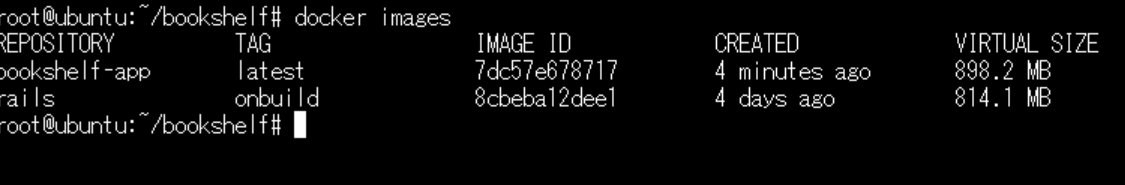 Cloud A
Server
images
Dockerfile
ソース
コード
作成されたイメージの稼働を確認する
docker run –d –p 3000:3000 bookshelf-app
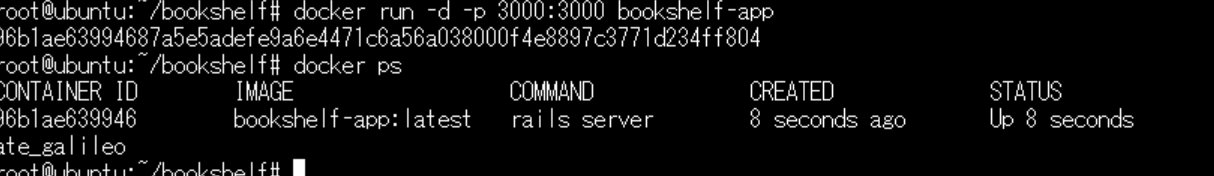 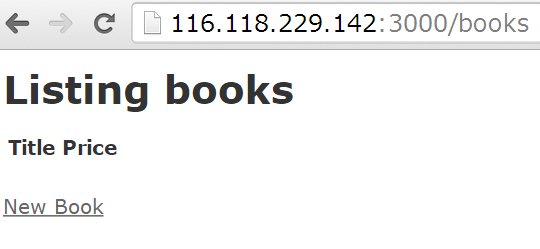 Cloud A
Server
container
images
run
ソース
コード
Dockerfile
ソース
コード
ソースコードを書き換える
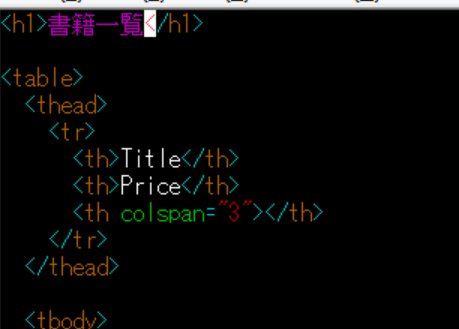 タイトルを「書籍一覧」へ
Cloud A
Server
container
images
ソース
コード
Dockerfile
ソース
コード
イメージのリビルド
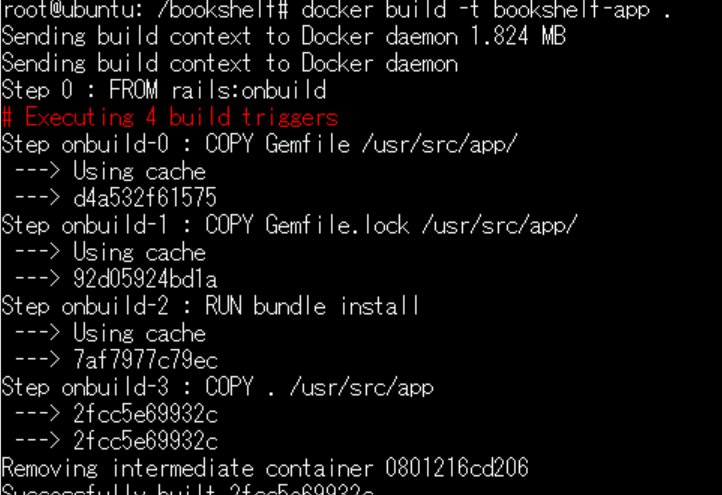 Cloud A
Server
images
量が少ないとほぼ一瞬で終わる
Dockerfile
ソース
コード
もう一度コンテナを作り直す
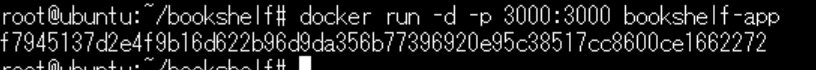 Cloud A
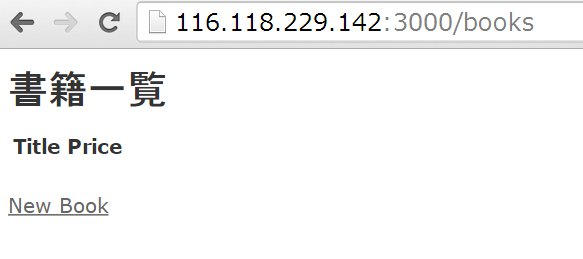 Server
container
run
ソース
コード
container
images
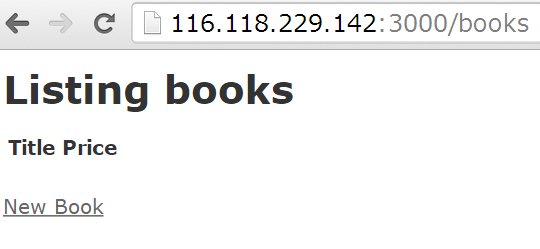 ソース
コード
Dockerfile
ソース
コード
イメージをファイルへ出力する
Docker save –output=bookshelf.tar bookshelf-app
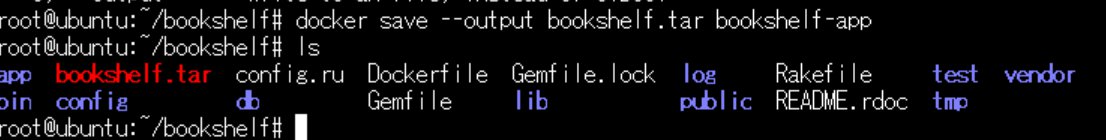 885MBでした
Cloud A
Server
images
save
tar
別のクラウドへ転送する
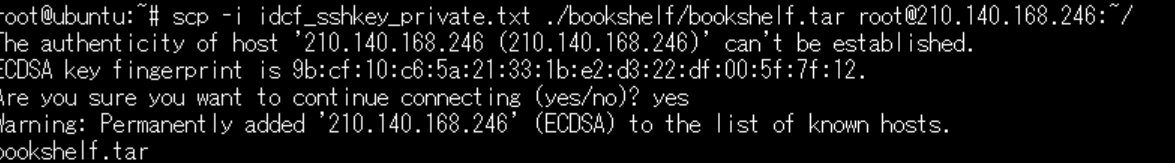 Cloud A
Cloud B
Server
Server
images
images
scp
tar
tar
イメージを取り込む
Docker load –input=bookshelf.tar
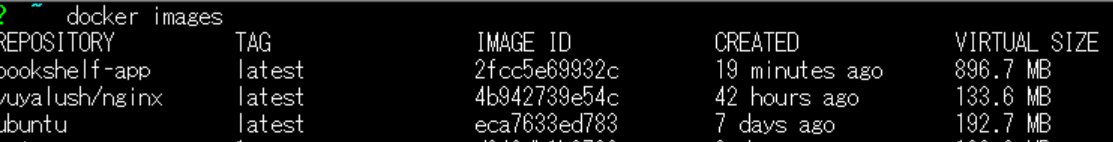 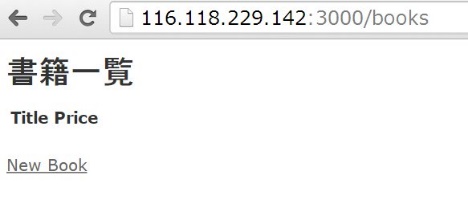 Cloud B
Cloud A
Server
Server
images
container
images
ソース
コード
Dockerfile
tar
tar
ソース
コード
起動して動作を確認する
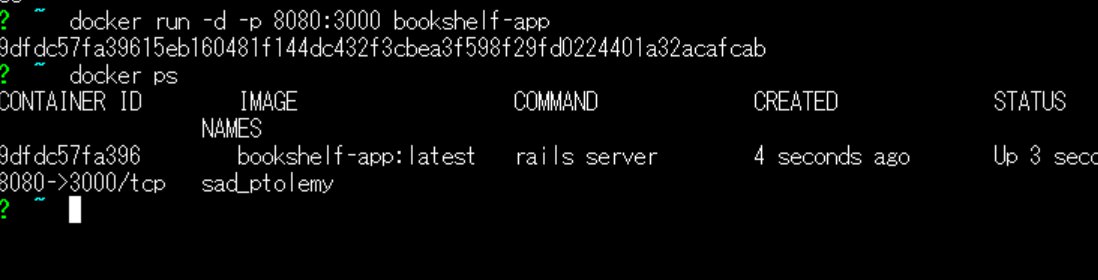 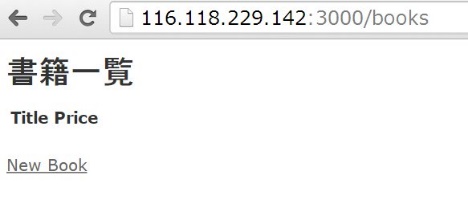 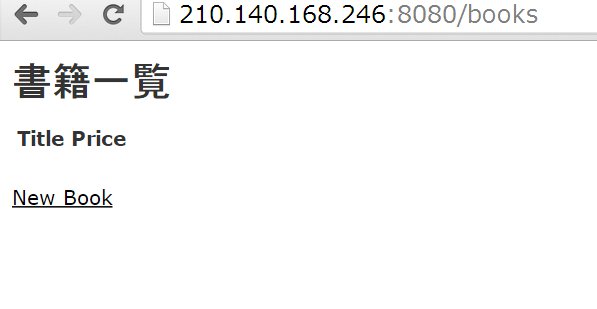 Cloud A
Cloud B
Server
Server
container
container
images
images
run
ソース
コード
ソース
コード
Dockerfile
tar
tar
ソース
コード
クラウド間の移動
Cloud B
Cloud A
Server
Server
container
container
images
images
run
run
Save
load
scp
tar
tar
本番環境
構築環境
・数コマンドで実施できるのでお手軽
・シェルコマンドのみなので、自動化もしやすい
・ダウンタイムの発生をコントロールする仕組みが必要
Dockerを読み解くポイント
粒度が変化していることに注意！
管理
仮想サーバ
コンテナ
コンテナ
コンテナ
コンテナ
仮想
サーバ
仮想
サーバ
仮想
サーバ
Docker Engine
仮想化基盤
物理
サーバ
仮想サーバのリソースを共有する
どこにいるか、外から解らない
仮想サーバ
仮想サーバ
仮想サーバ
コンテナ
コンテナ
コンテナ
コンテナ
コンテナ
コンテナ
コンテナ
コンテナ
コンテナ
コンテナ
コンテナ
コンテナ
Docker Engine
Docker Engine
Docker Engine
・むしろ管理するものが増えてる
・仮想サーバが飛ぶと被害はむしろ増えている
管理レイヤーが必要
Kubanetes
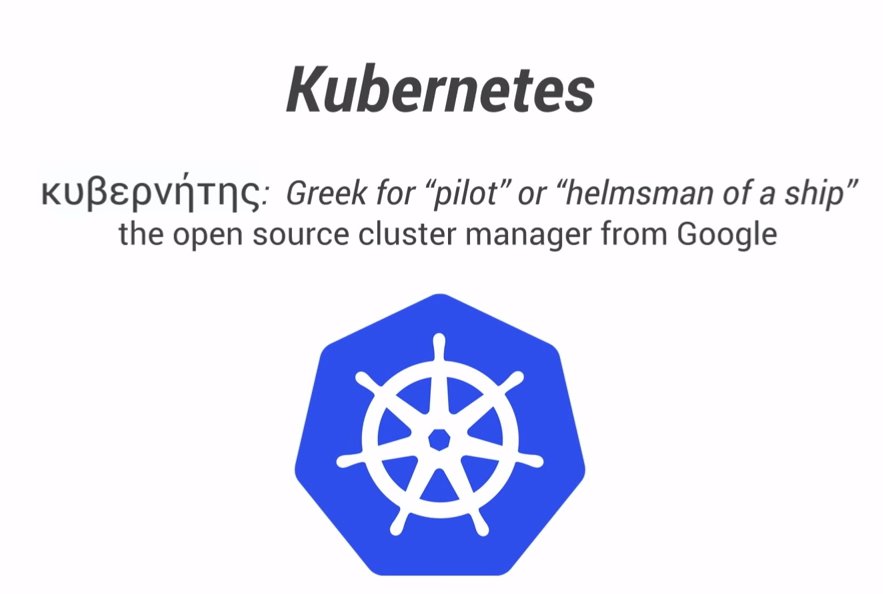 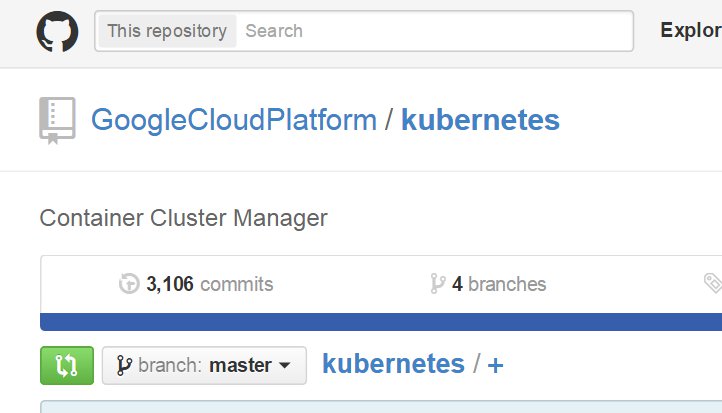 おおおぅ。。。
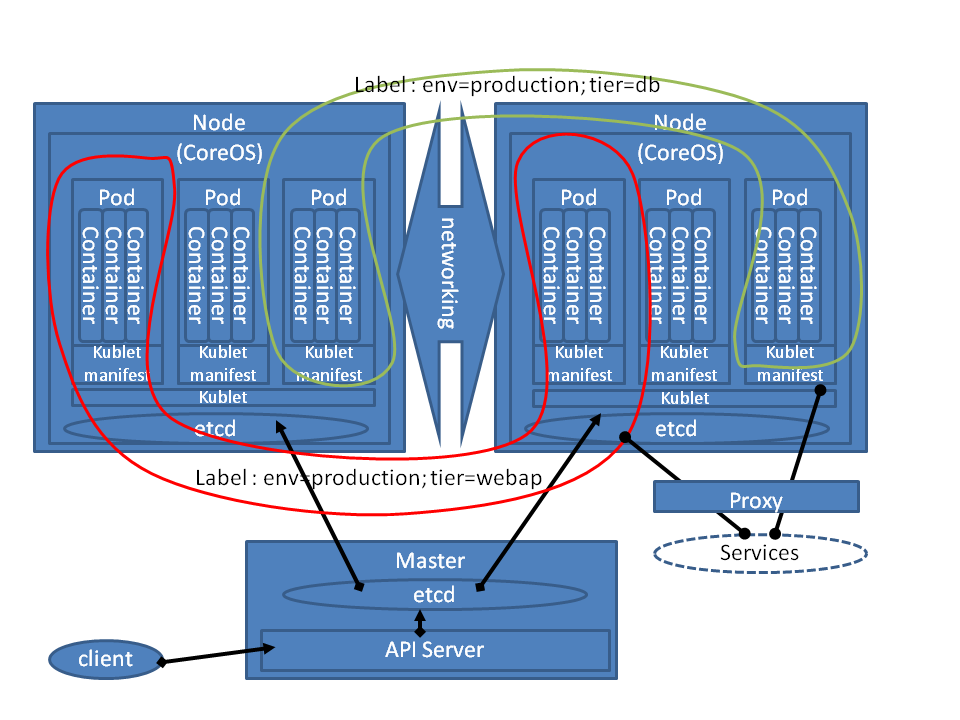 http://qiita.com/bounscale/items/ad876e6bd256d5d58ebb
個人的な印象
難しすぎる
超巨大な構成の中で使わないと効果を発揮できない
そもそも、サーバのリソースが共有になるので物理サーバを使う or 巨大なインスタンスを使うでもしないと、管理工数増が目立ってしまうのでは？

クラウドベンダーが管理機構を含めて用意してくれないと事実上使えないと考えてます。
クラウド使いにくい！と感じるまでは
まずクラウドですよ。
15分で解るDocker
完